Figure 2. Examples of PSTHs recorded in response to pure tone stimuli for six different cortical neurons. These were ...
Cereb Cortex, Volume 15, Issue 10, October 2005, Pages 1637–1653, https://doi.org/10.1093/cercor/bhi042
The content of this slide may be subject to copyright: please see the slide notes for details.
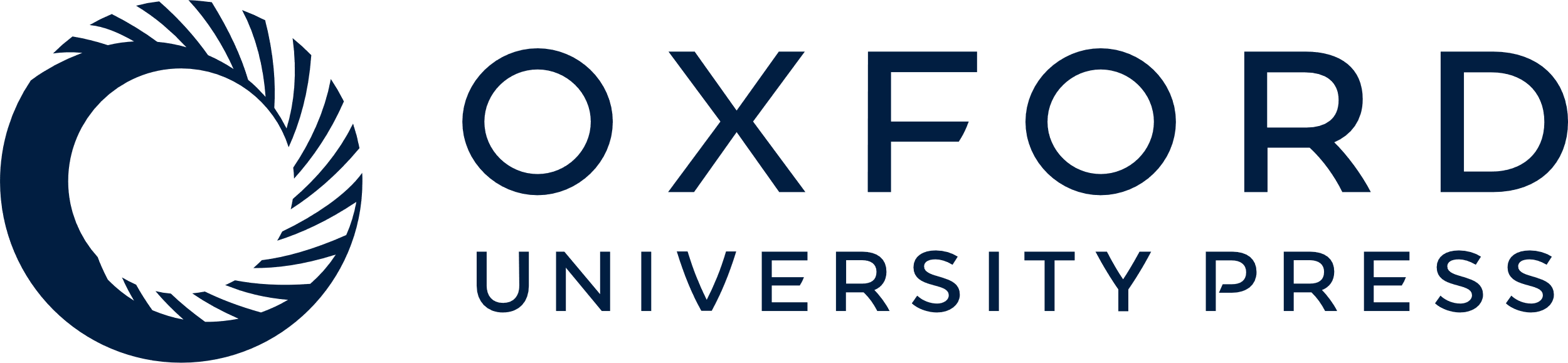 [Speaker Notes: Figure 2. Examples of PSTHs recorded in response to pure tone stimuli for six different cortical neurons. These were selected to illustrate the range of temporal firing patterns encountered. Bars underneath the x-axes indicate the stimulus duration. Spike counts per bin (1 ms) were summed across three stimulus repetitions.


Unless provided in the caption above, the following copyright applies to the content of this slide: © The Author 2005. Published by Oxford University Press. All rights reserved. For permissions, please e-mail: journals.permissions@oupjournals.org]